Западно-Казахстанская областьТаскалинский районКГУ ОШ им.С.Жаксыгулова
Оценка состояния воздуха и технологии его очистки
Автор проекта: Дускалиева Наргиза, ученица 10 классаРуководители: Иргалиева Светлана Мидхатовна, Муратова Диана Муратовна, Мауленов Бакытжан Базаркулович
Цель: 
определить уровень загрязнения воздуха внутри школьных помещений, установить причины загрязнения и разработать методы и технологии улучшения качества воздуха

Задачи:
- Изучить методы и приемы мониторинга загрязнения воздуха; исследовав степень загрязнения воздуха в школе, установить причины загрязнения.
- Разработать авторские технологии для улучшения качества воздуха
	
Гипотеза: 
я считаю, что существует возможность создания эффективного воздухоочистителя при использовании подручных материалов
Анализ данных анкетирования среди представителей школьного коллектива
Консультация с доцентом, кандидатом сельскохозяйственных наук Альжановой Багдагуль Сактагановной(Западно-Казахстанский университет имени М.Утемисова)
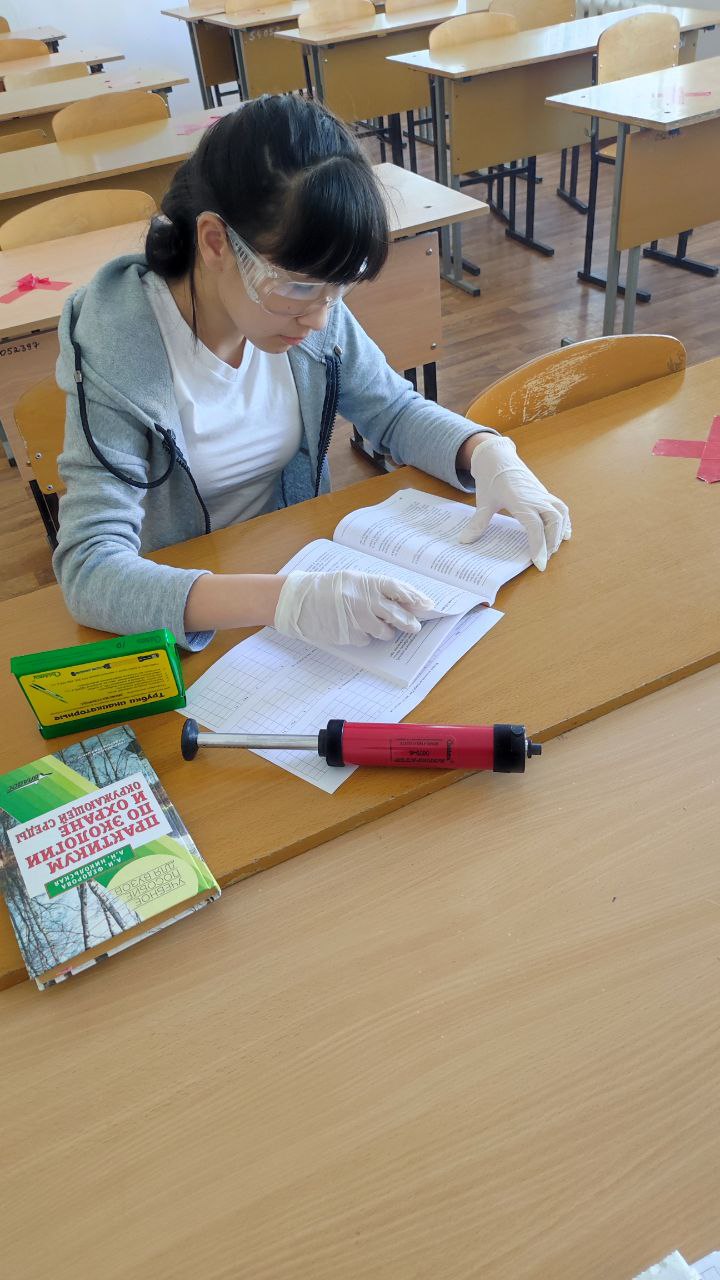 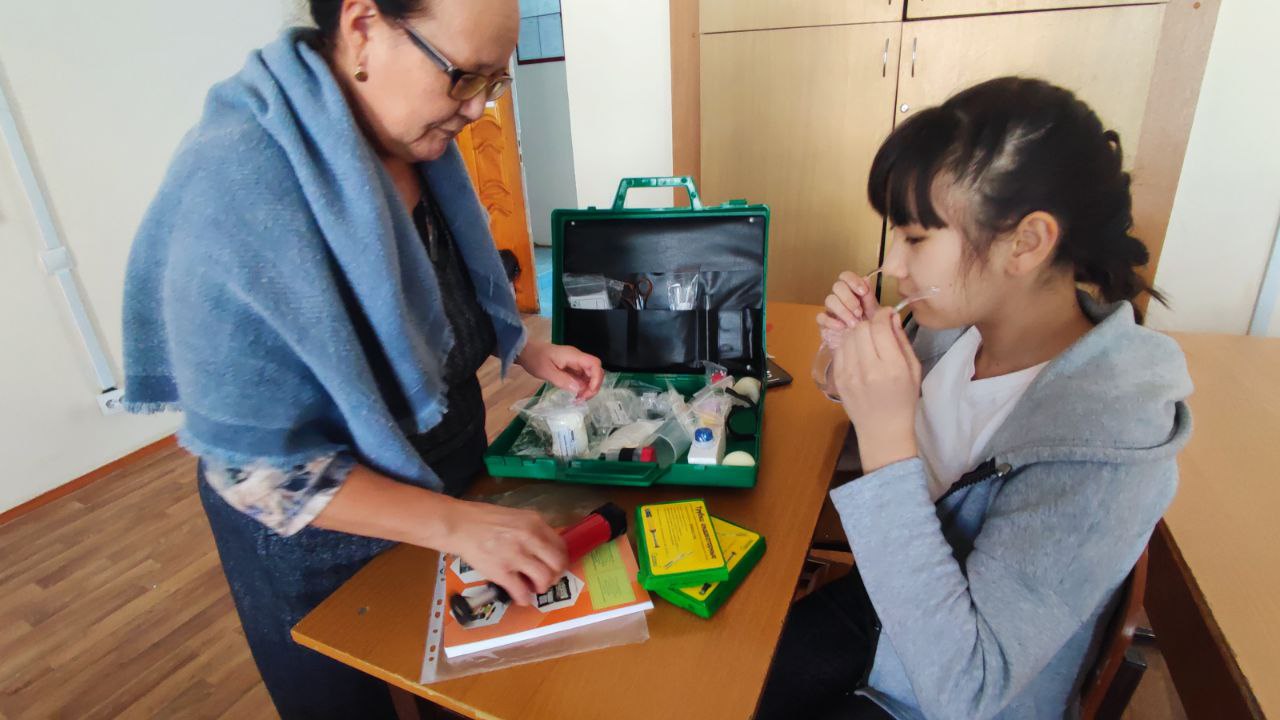 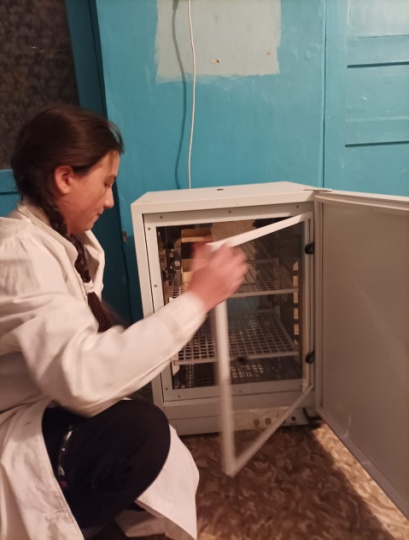 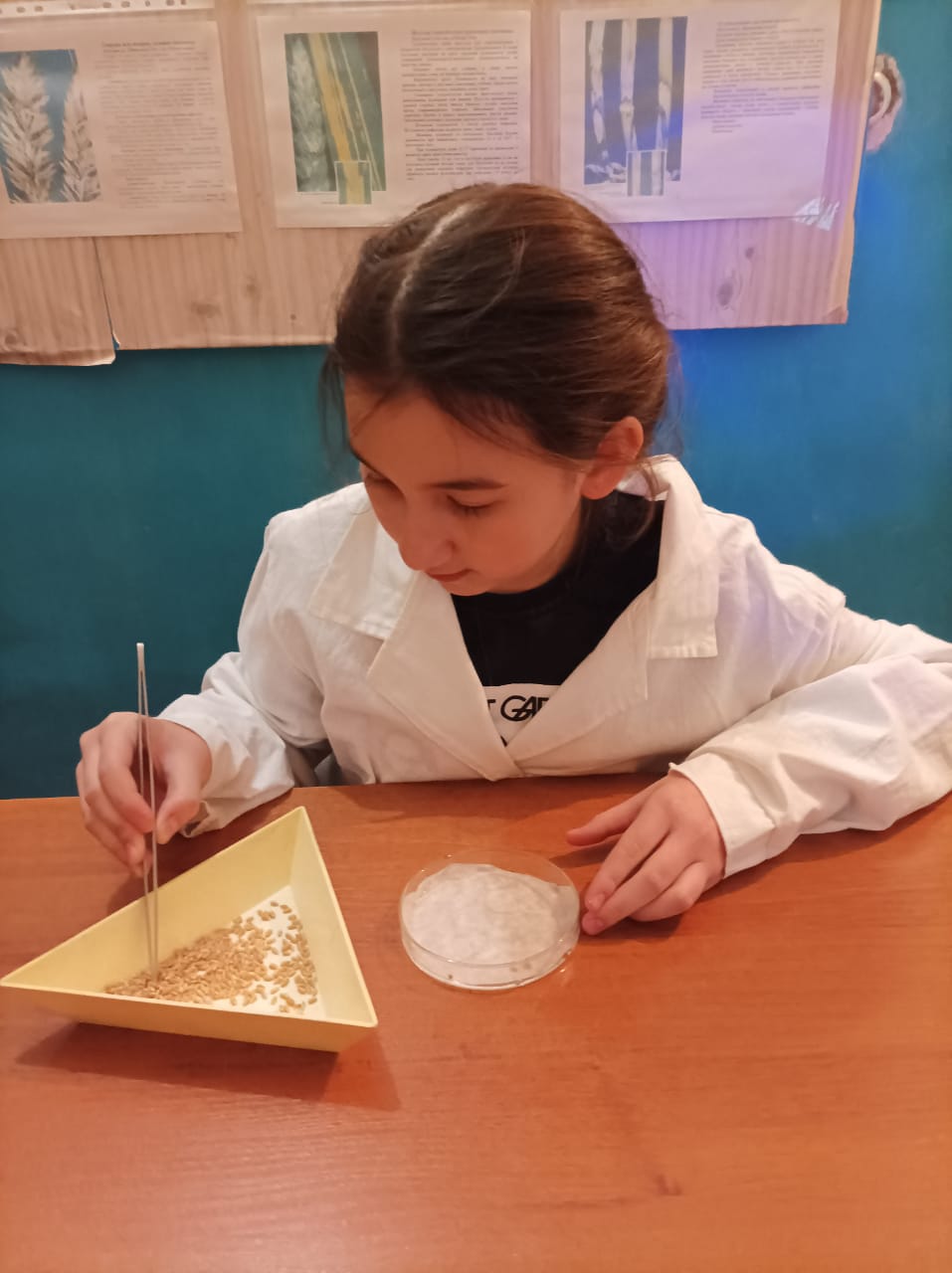 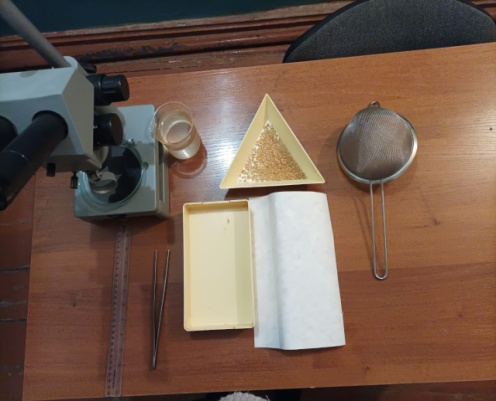 Консультация с представителями районной  санитарно-эпидемиологической службы
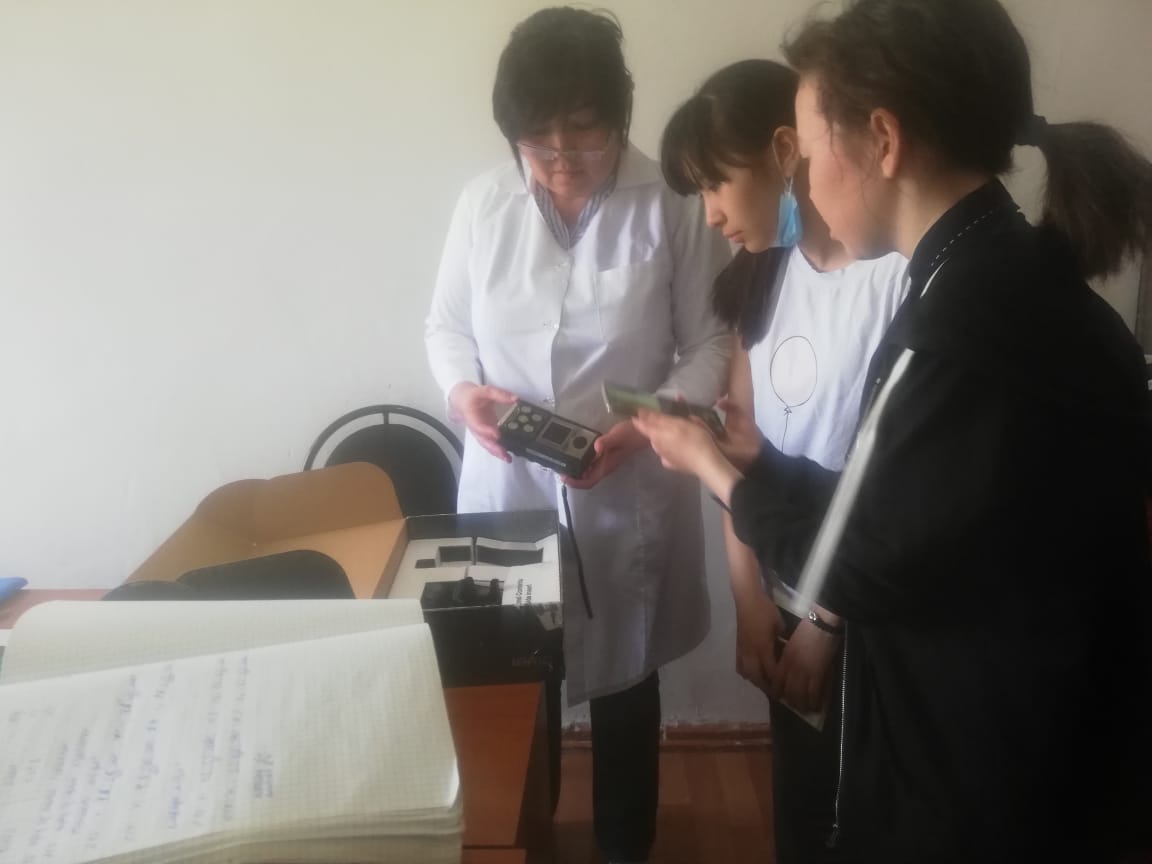 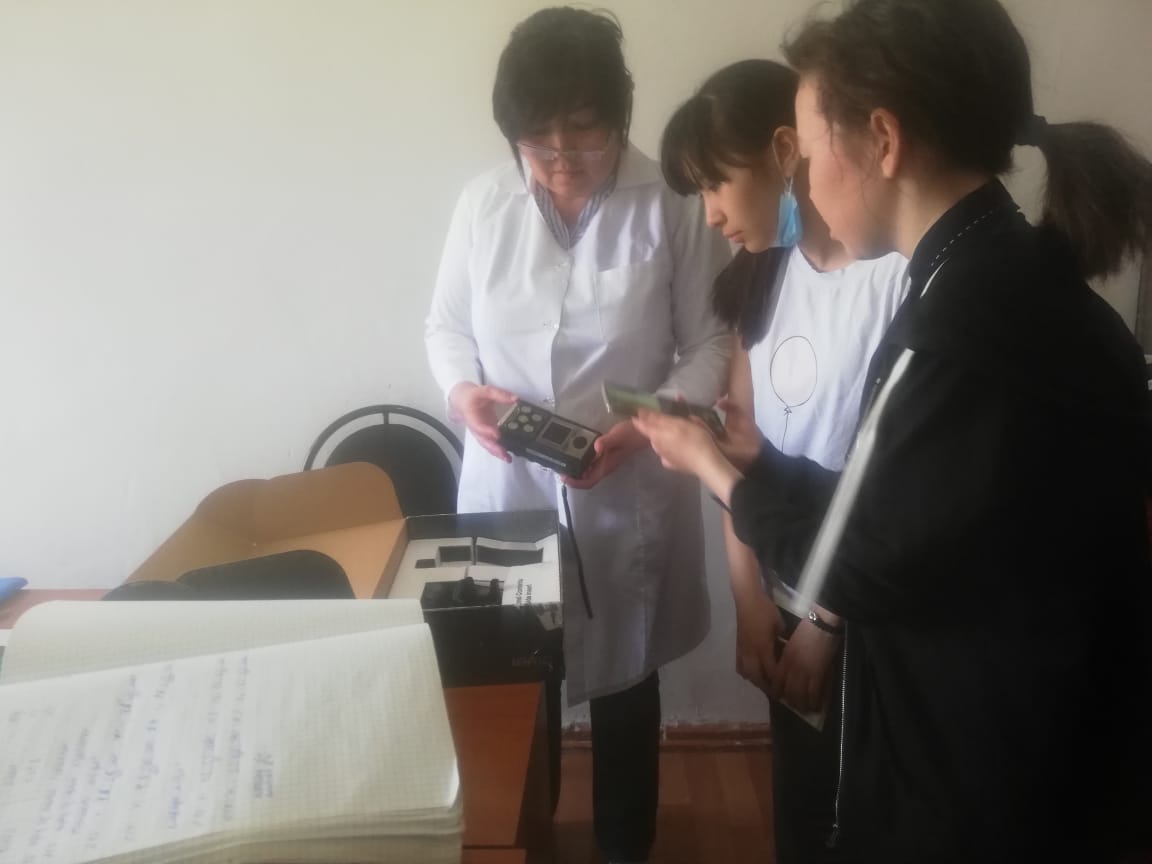 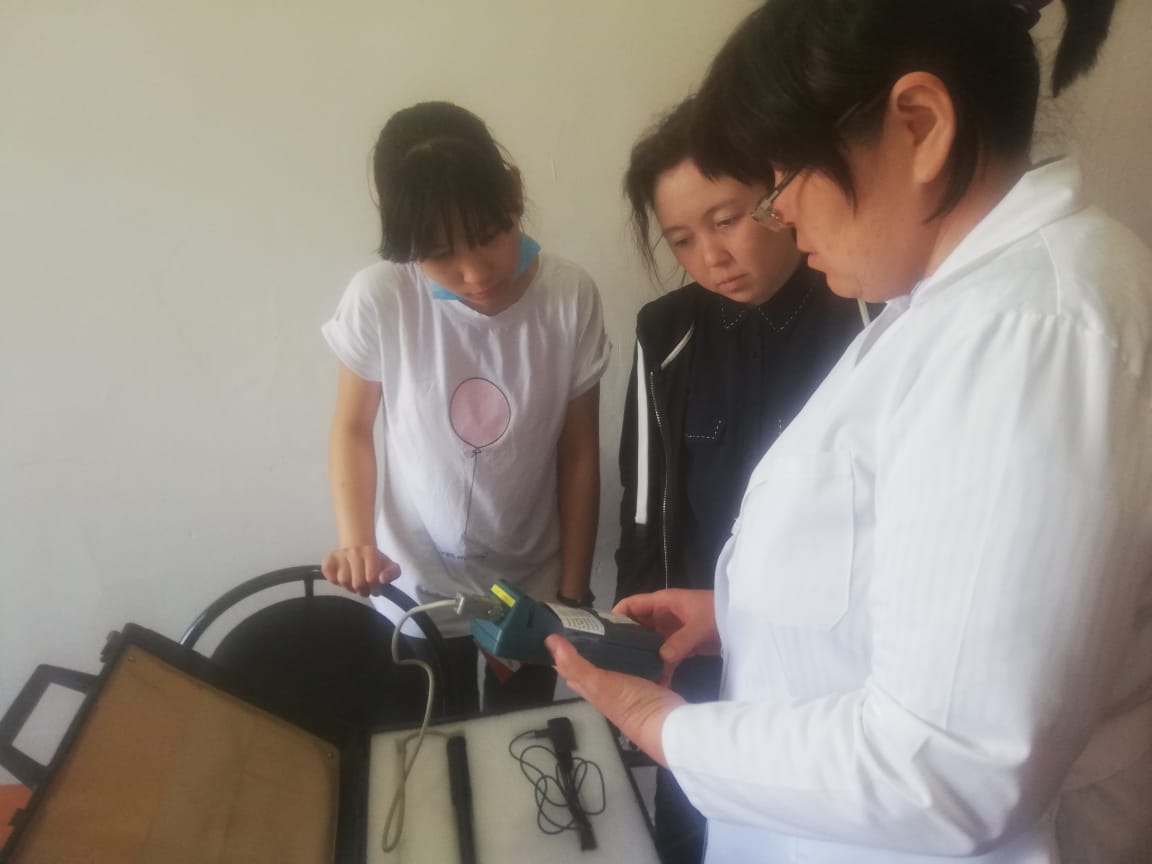 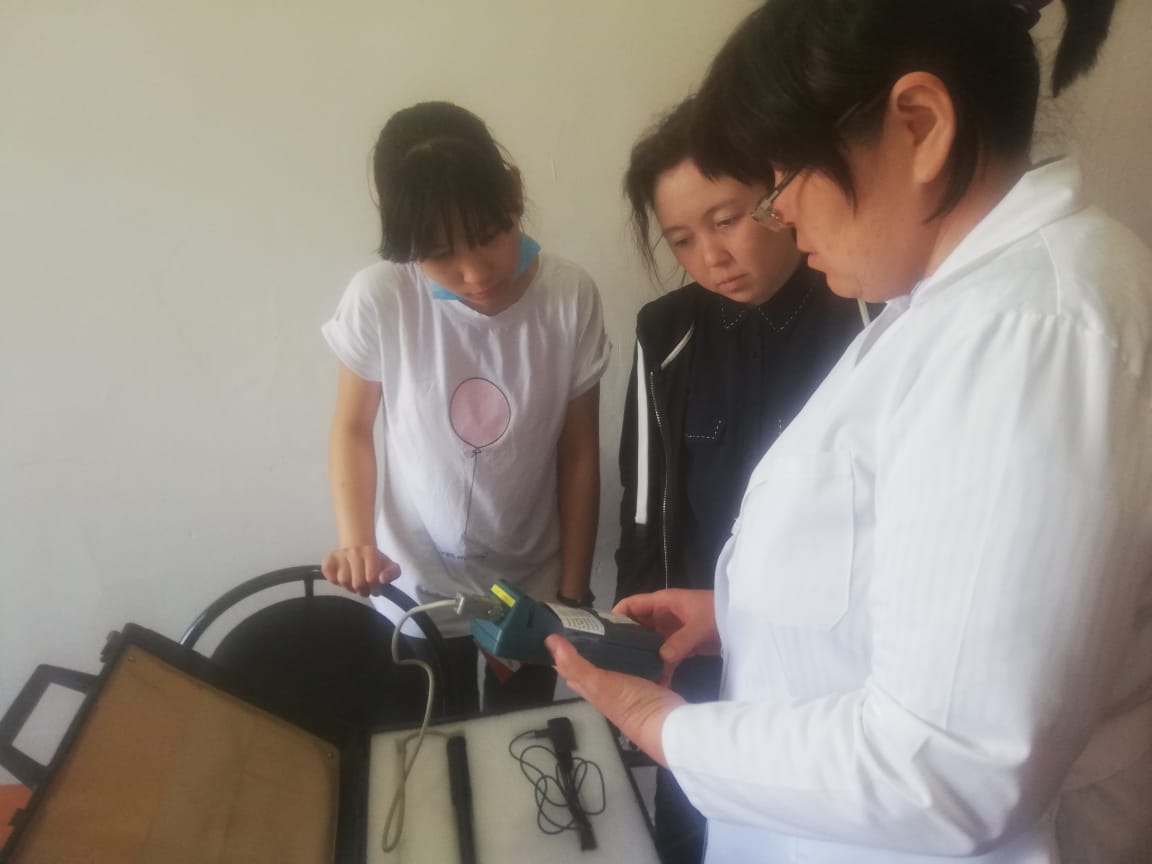 Создание первой модели простейшего очистителя воздуха
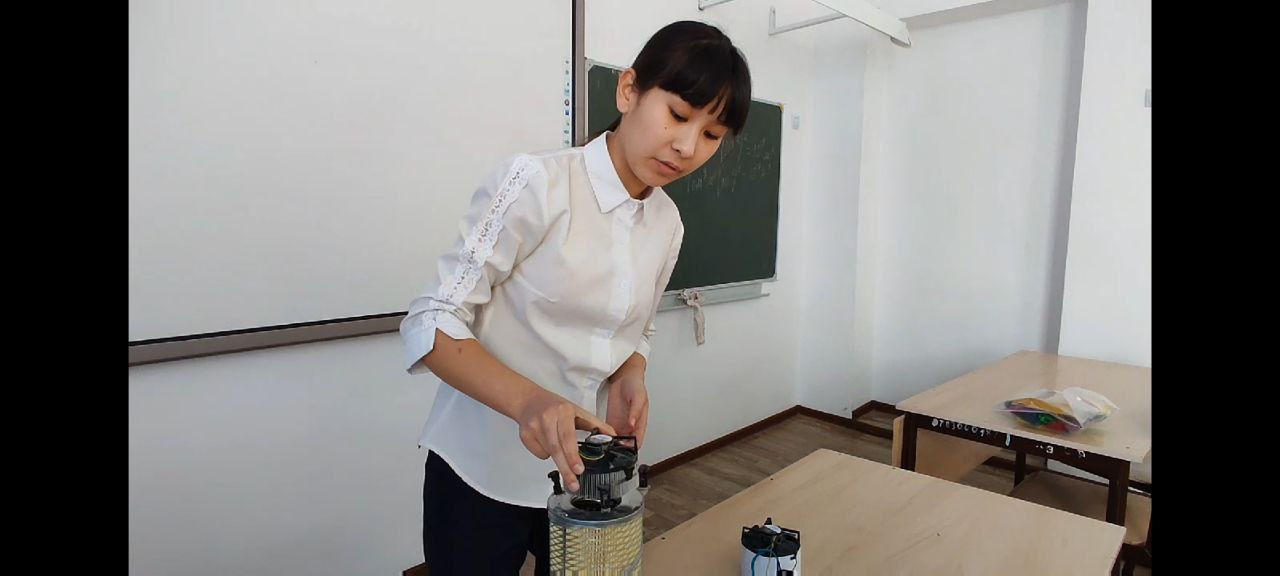 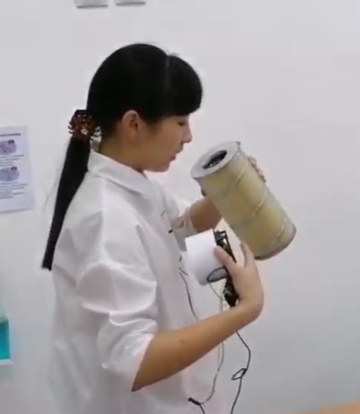 Улучшенная модель очистителя воздуха
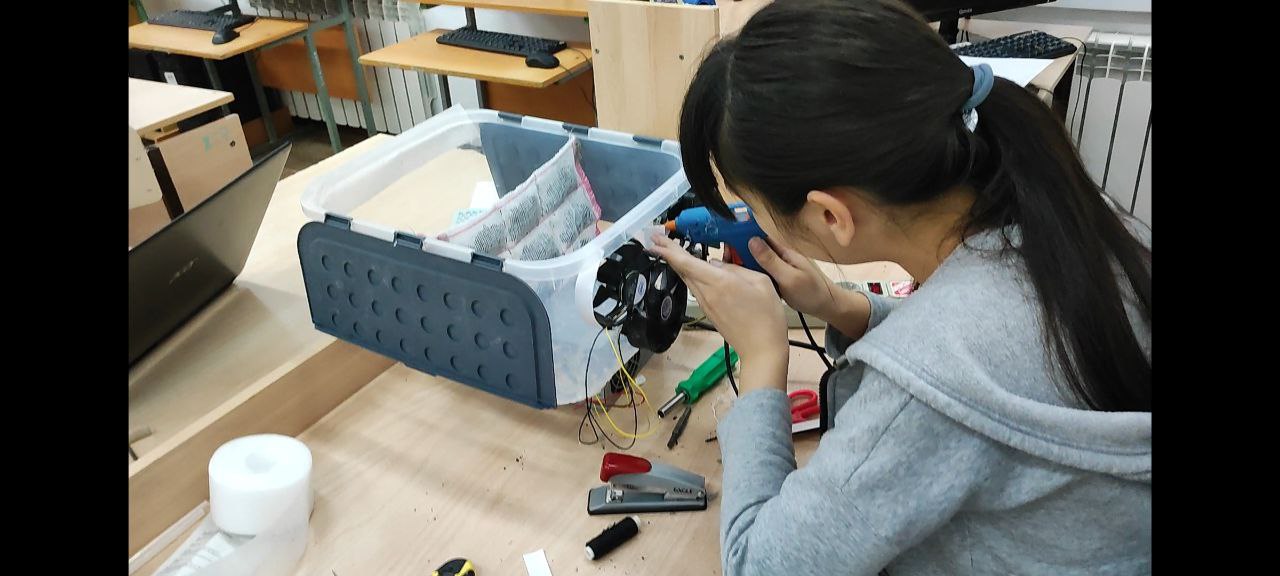 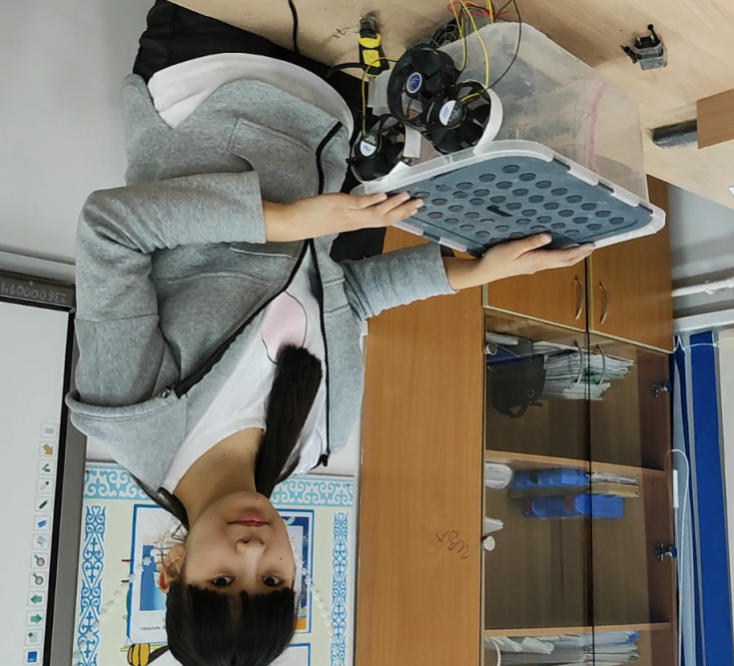 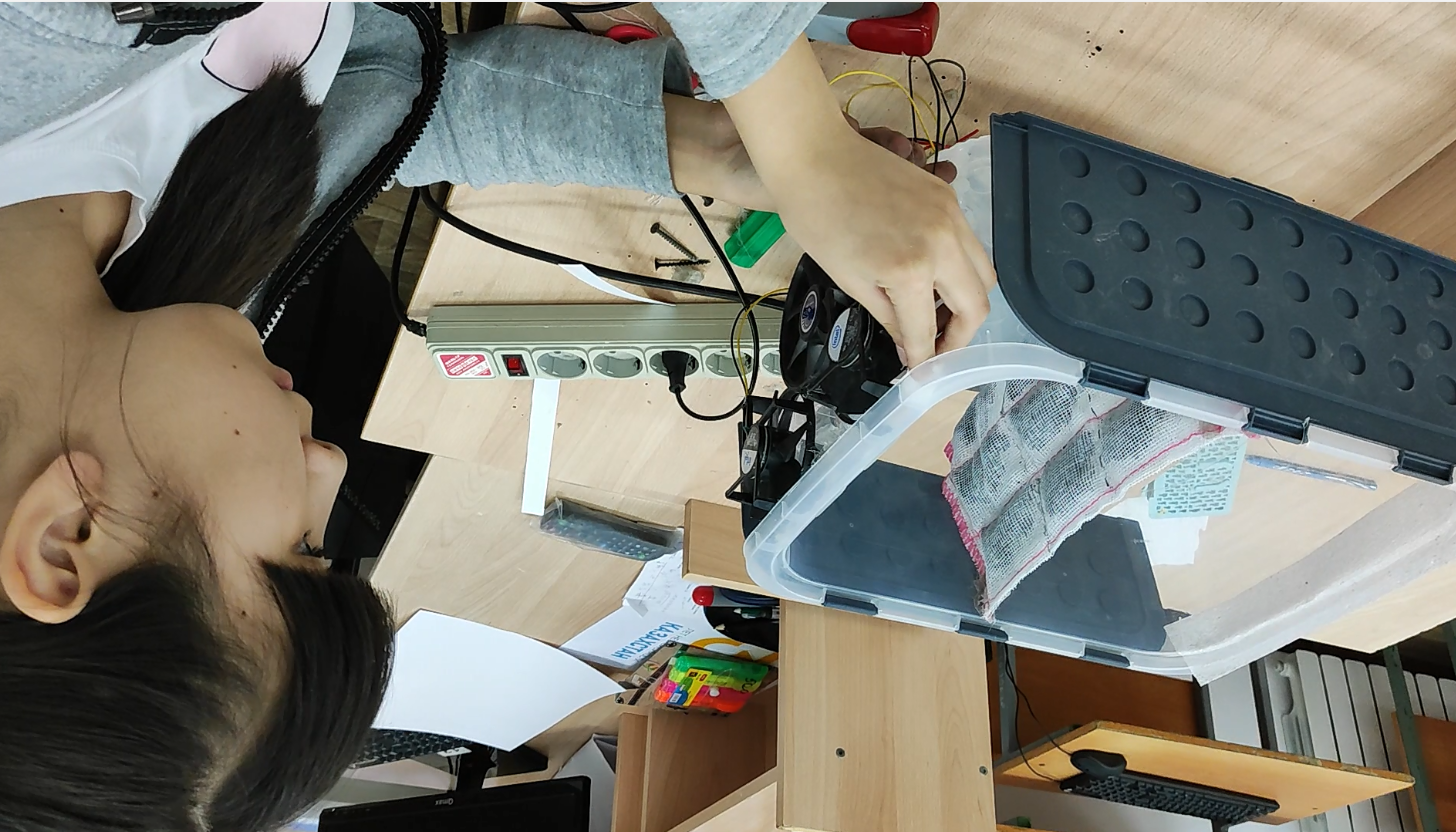 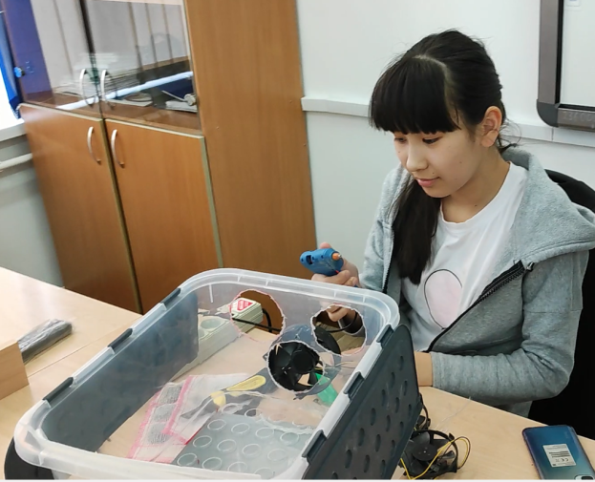 Создание робота – очистителя воздуха
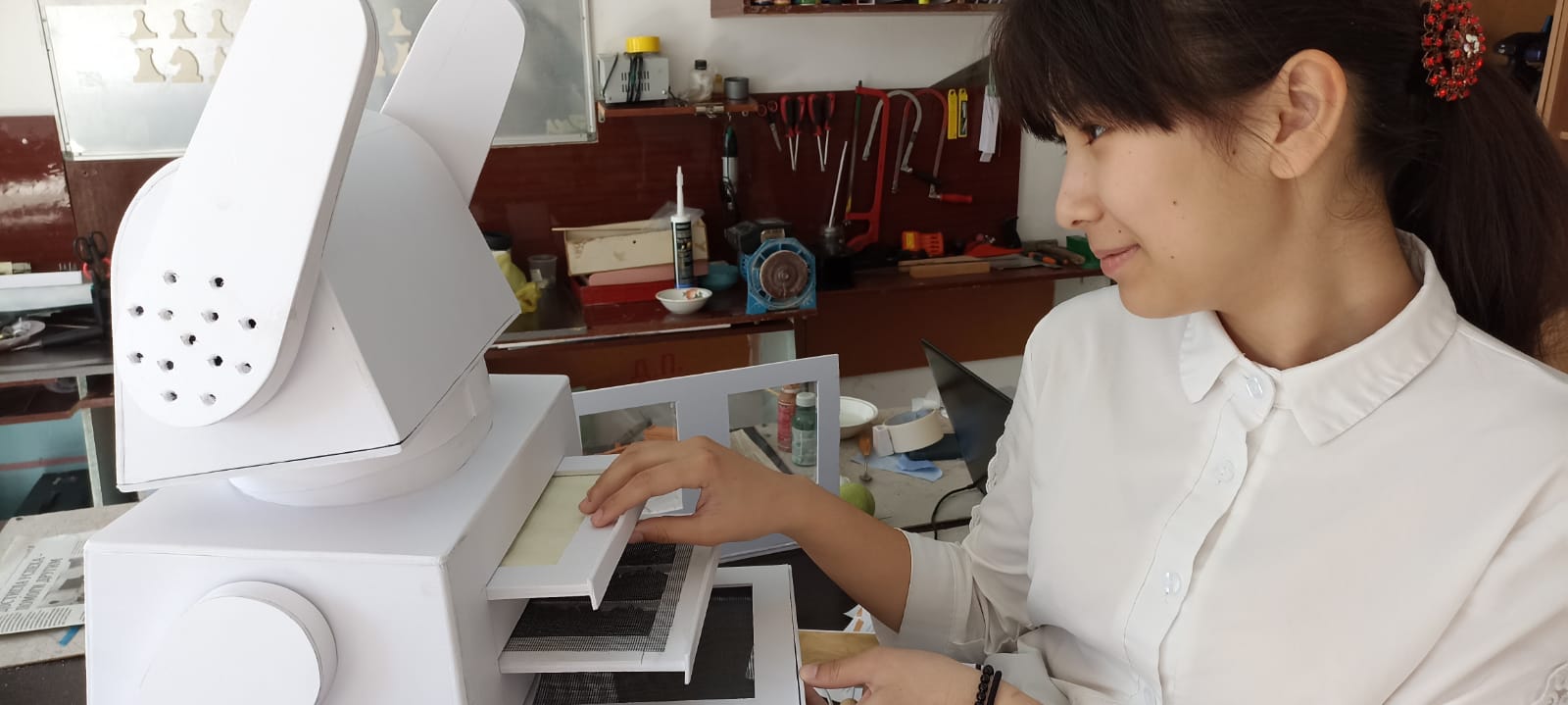 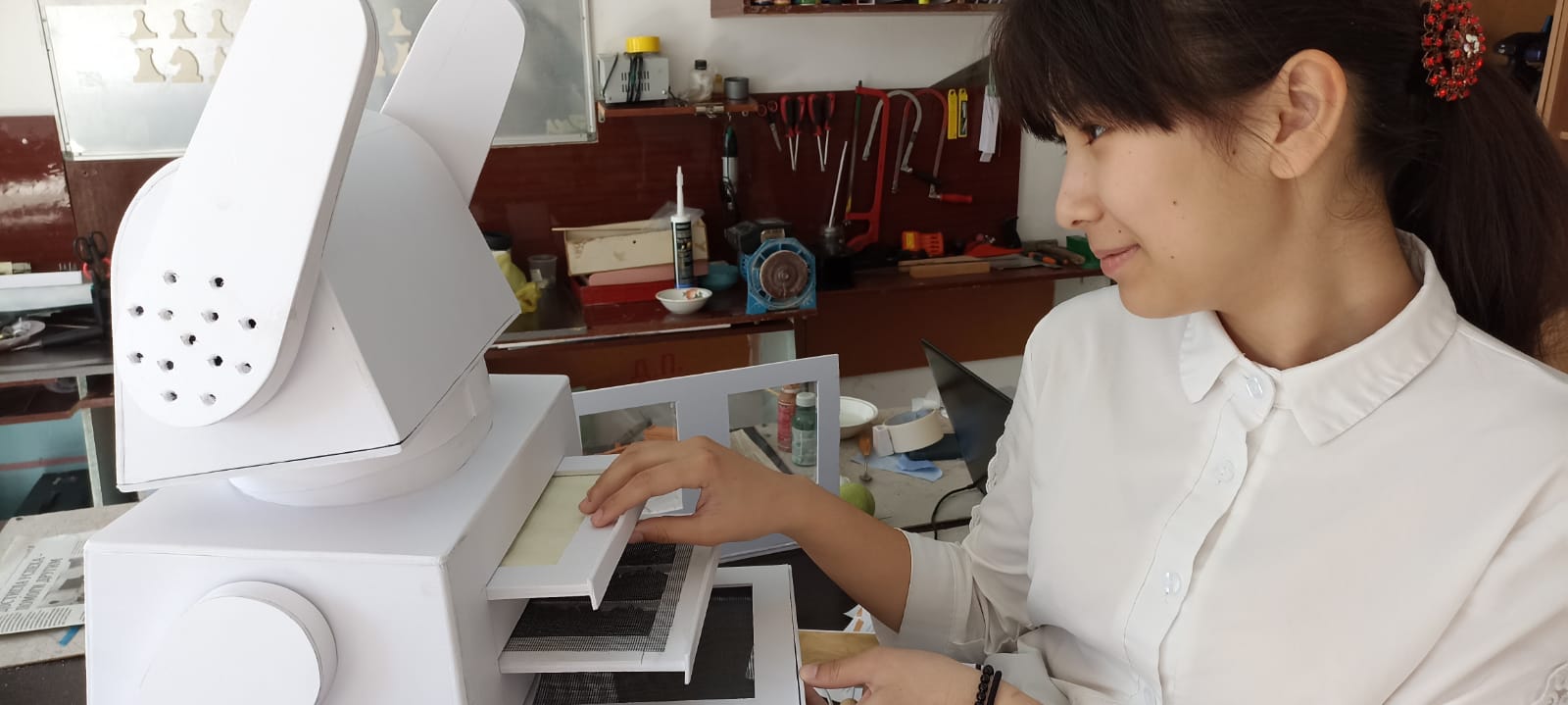 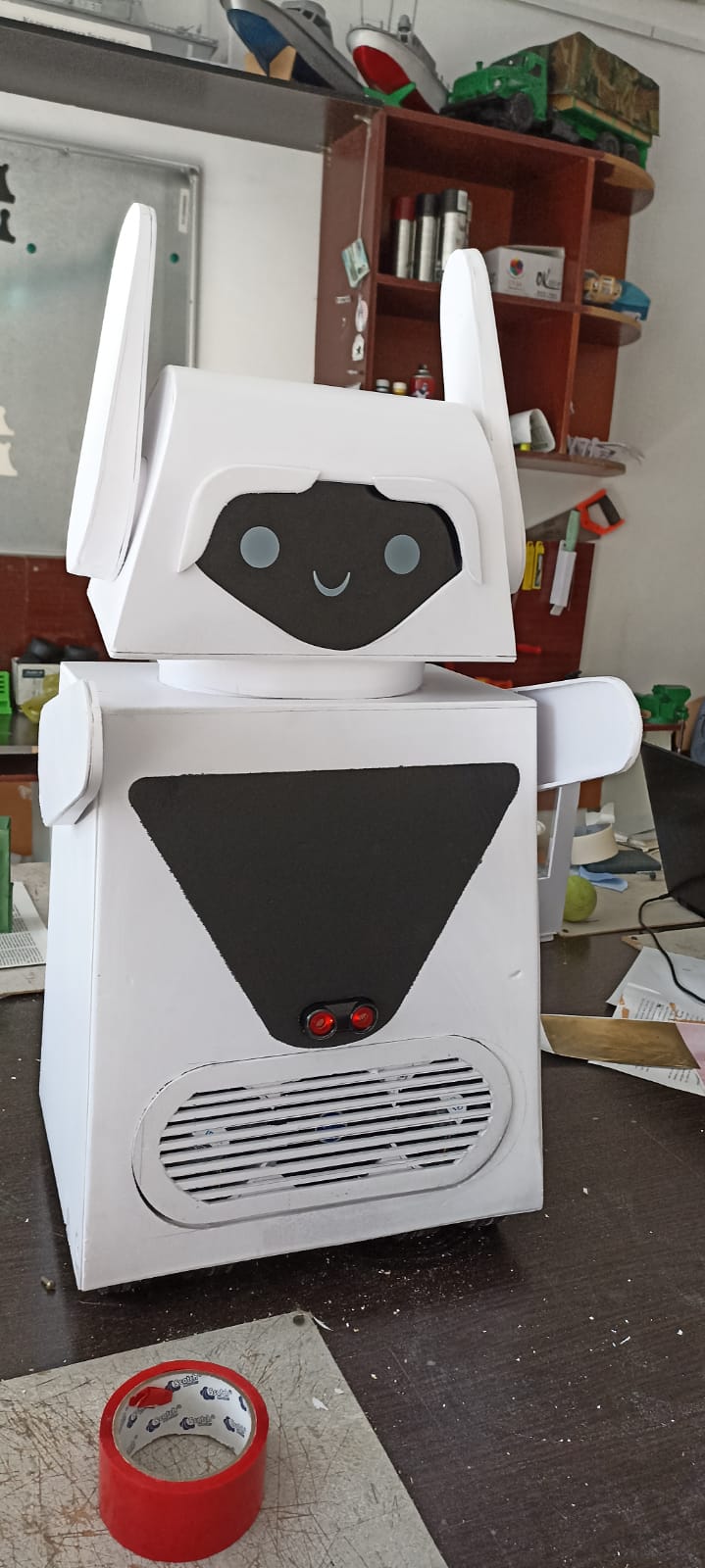 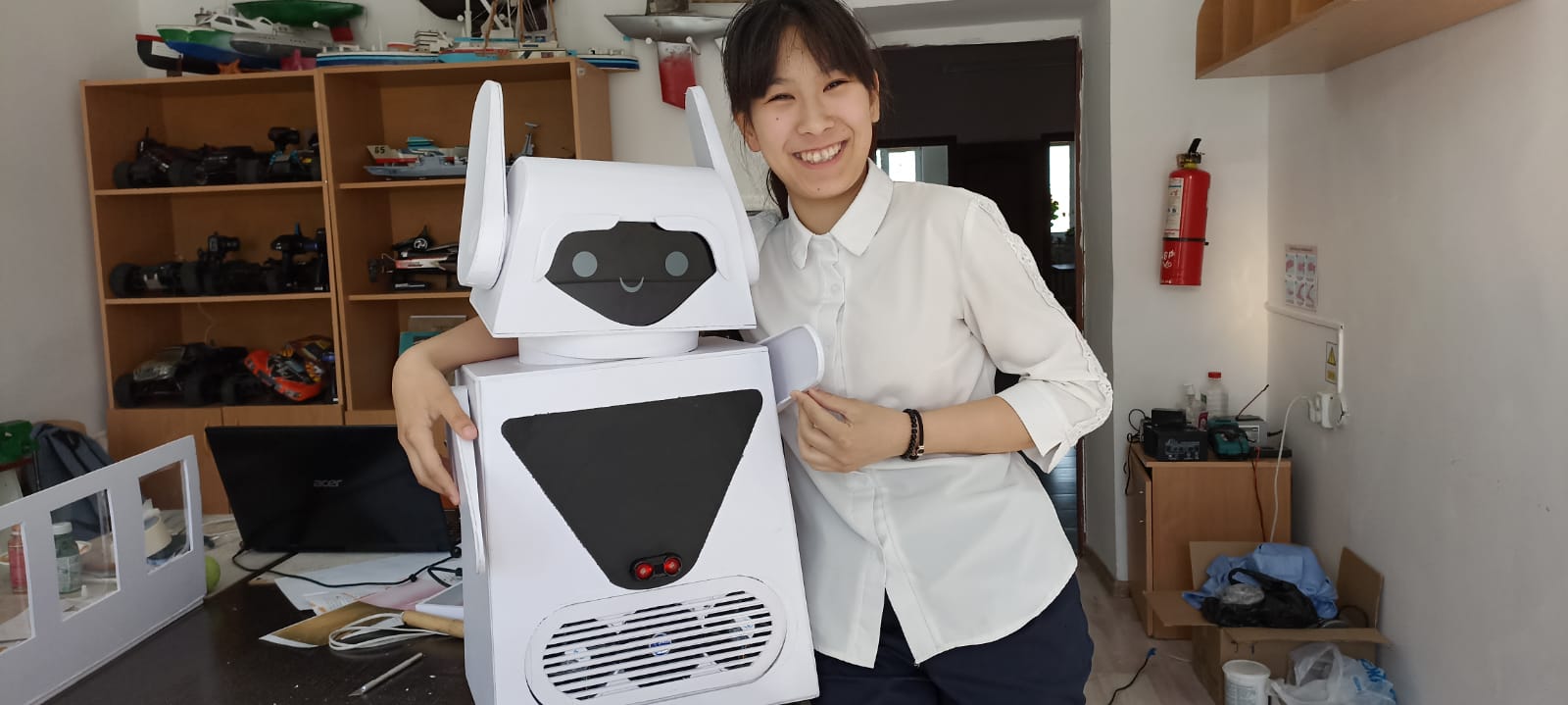 Это кажется удивительным, но мне удалось создать три разных варианта очистителей воздуха своими руками. Они отличаются не только внешним видом, но и количеством затраченных сил и средств. Если первые два варианта отличаются простотой и бюджетностью, то робот стал настоящим достижением!
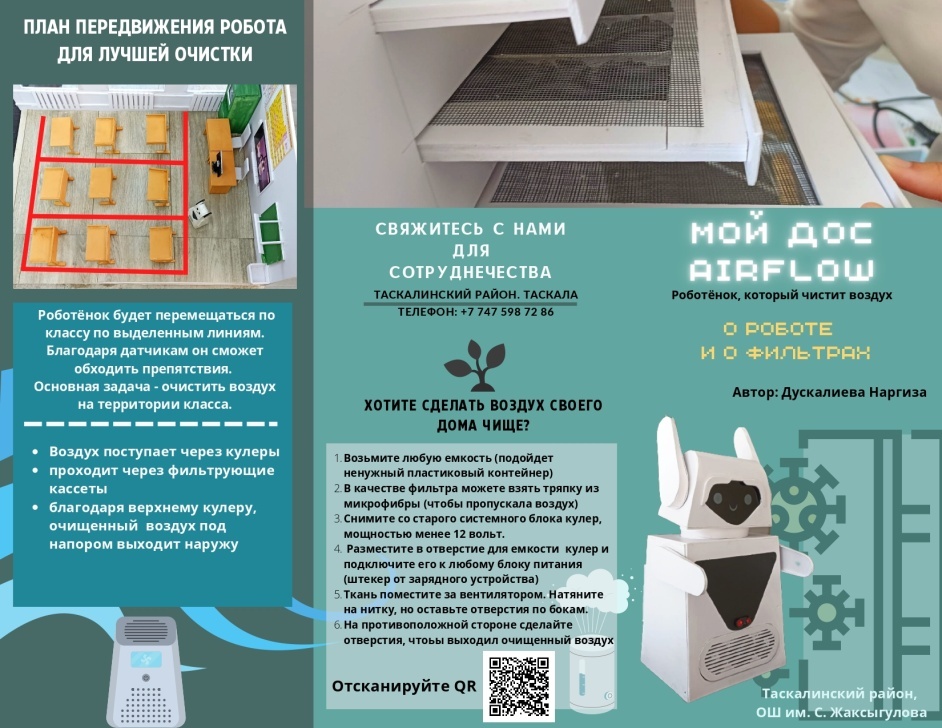 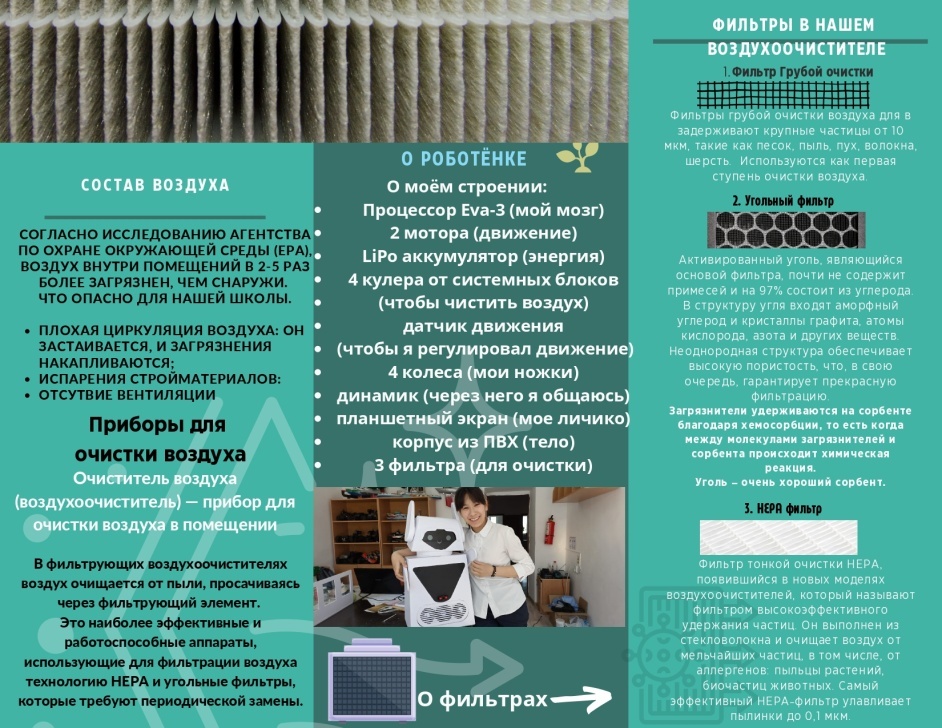 Мы создали буклеты, в которых отметили основные принципы создания очистителей воздуха, продемонстрировав нашего друга-роботёнка. Будем совершенствовать его, продолжая наш проект.